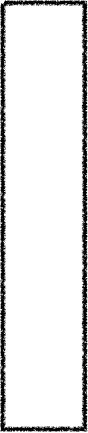 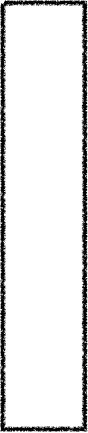 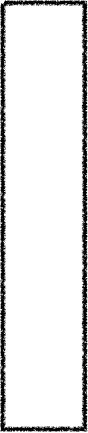 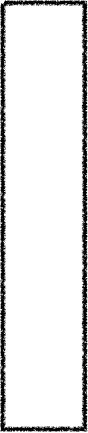 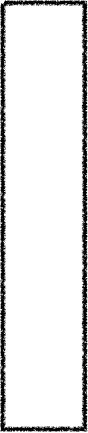 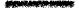 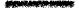 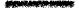 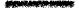 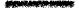 pandas-on-Spark DataFrame
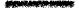 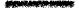 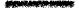 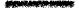 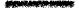 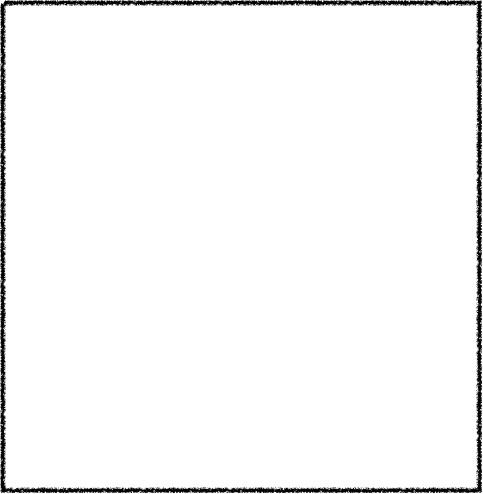 pandas-on-Spark Series
Pandas DataFrame
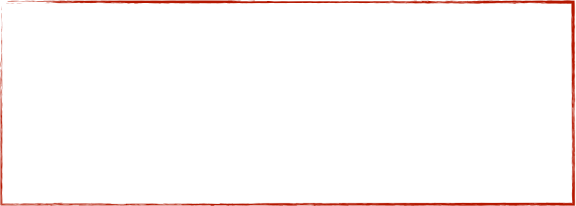 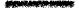 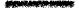 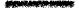 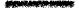 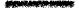 Value
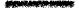 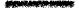 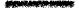 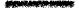 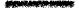 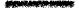 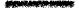 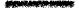 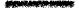 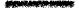 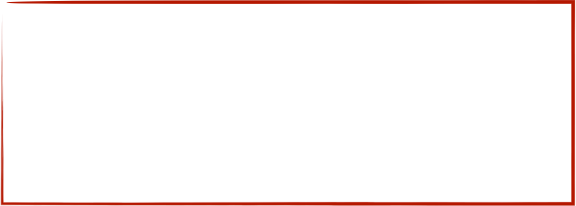 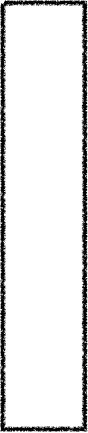 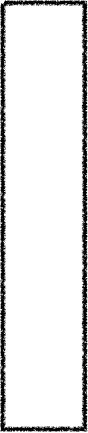 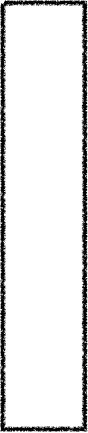 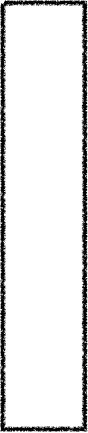 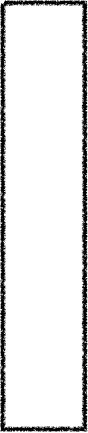 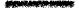 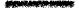 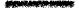 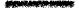 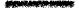 pandas-on-Spark DataFrame
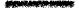 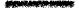 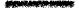 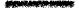 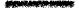 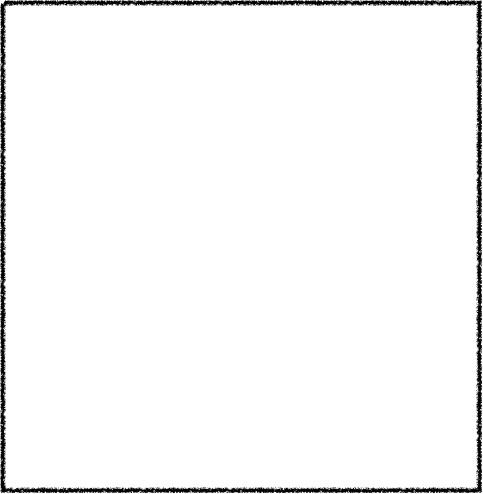 pandas-on-Spark Series
Pandas Series
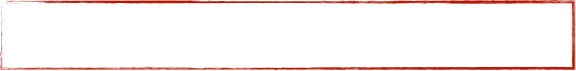 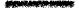 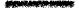 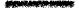 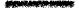 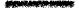 Value
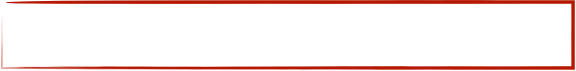 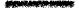 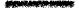 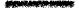 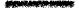 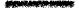 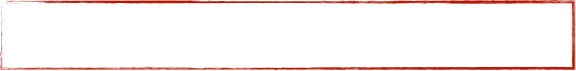 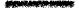 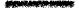 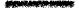 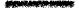 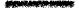 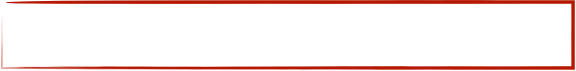 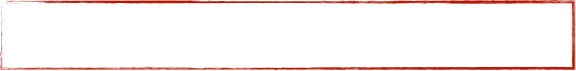 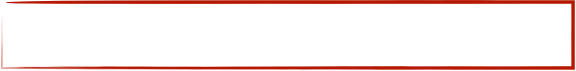 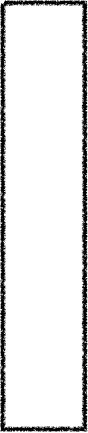 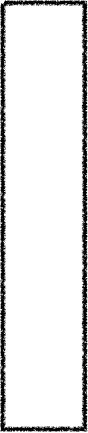 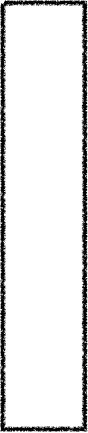 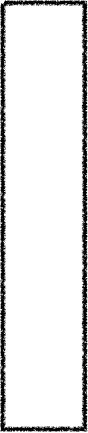 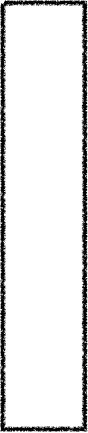 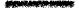 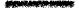 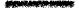 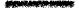 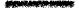 pandas-on-Spark DataFrame
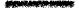 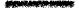 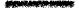 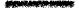 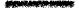 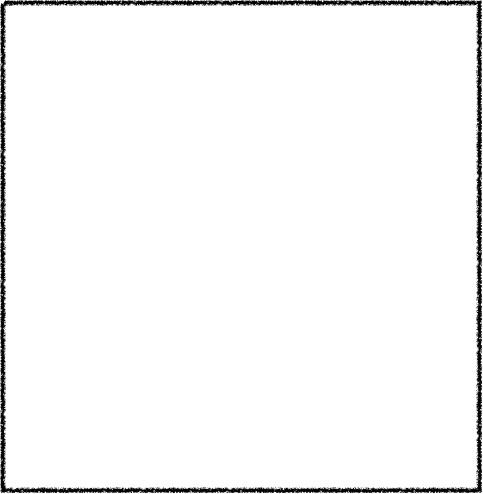 pandas-on-Spark Series
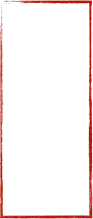 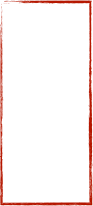 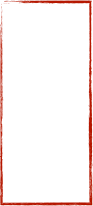 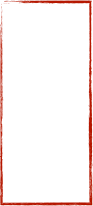 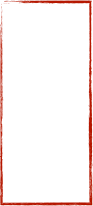 Pandas Series
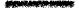 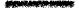 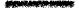 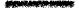 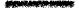 Value
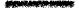 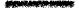 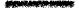 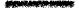 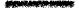 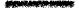 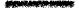 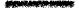 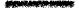 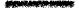 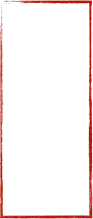 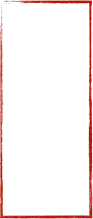 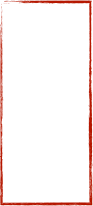 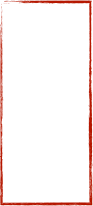 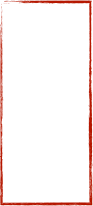 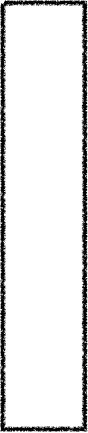 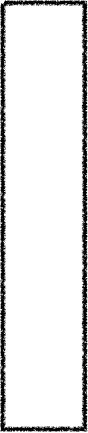 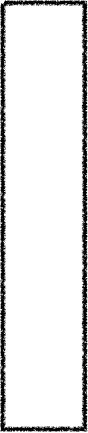 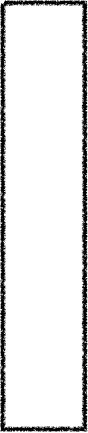 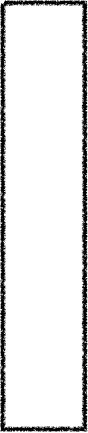 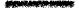 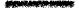 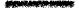 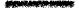 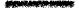 pandas-on-Spark DataFrame
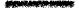 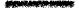 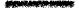 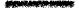 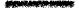 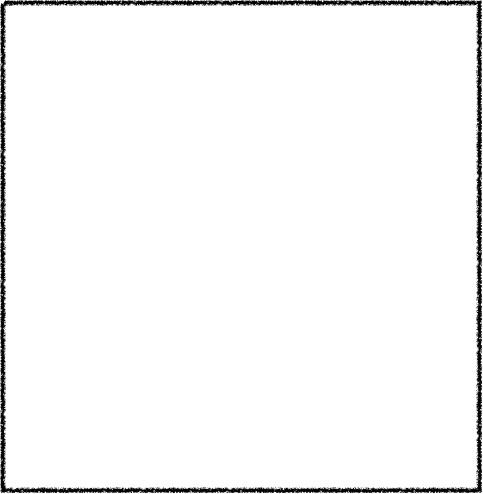 pandas-on-Spark Series
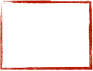 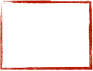 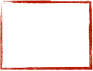 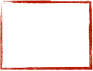 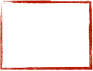 Scalar value
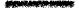 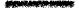 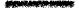 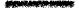 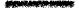 Value
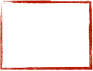 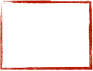 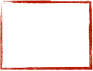 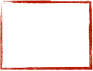 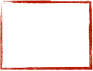 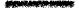 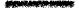 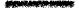 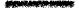 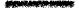 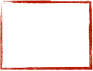 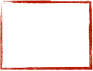 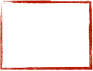 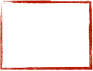 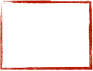 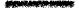 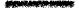 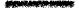 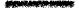 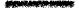 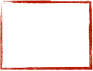 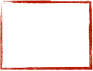 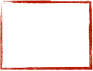 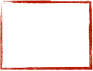 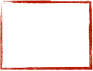 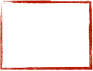 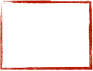 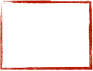 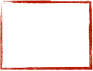 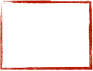 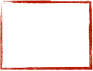 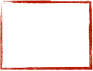 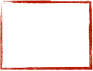 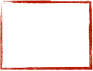 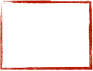 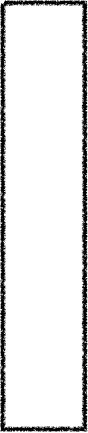 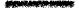 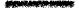 pandas-on-Spark Series
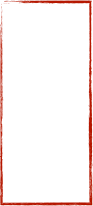 Pandas Series
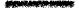 Value
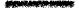 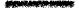 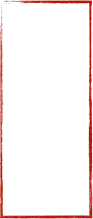 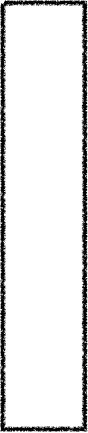 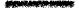 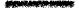 pandas-on-Spark Series
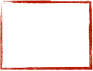 Scalar value
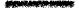 Value
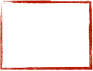 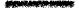 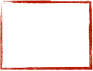 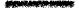 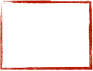 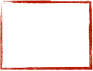 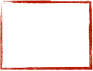